1. Эмоция, которая означает удовлетворённость своей жизнью.
2. Ближайшие родственники человека, составляющие основу его семьи.
3. Место, где мы окружены любовью и заботой.
4. Чувство, свойственное человеку, глубокая привязанность к другому человеку.
5. Обычай, передающийся из поколение в поколение.
С  Ч  А  С  Т  Ь  Е
Р О  Д  И  Т  Е  Л И
Д  О М
Л Ю Б  О  В  Ь
Т  Р  А Д  И  Ц И  Я
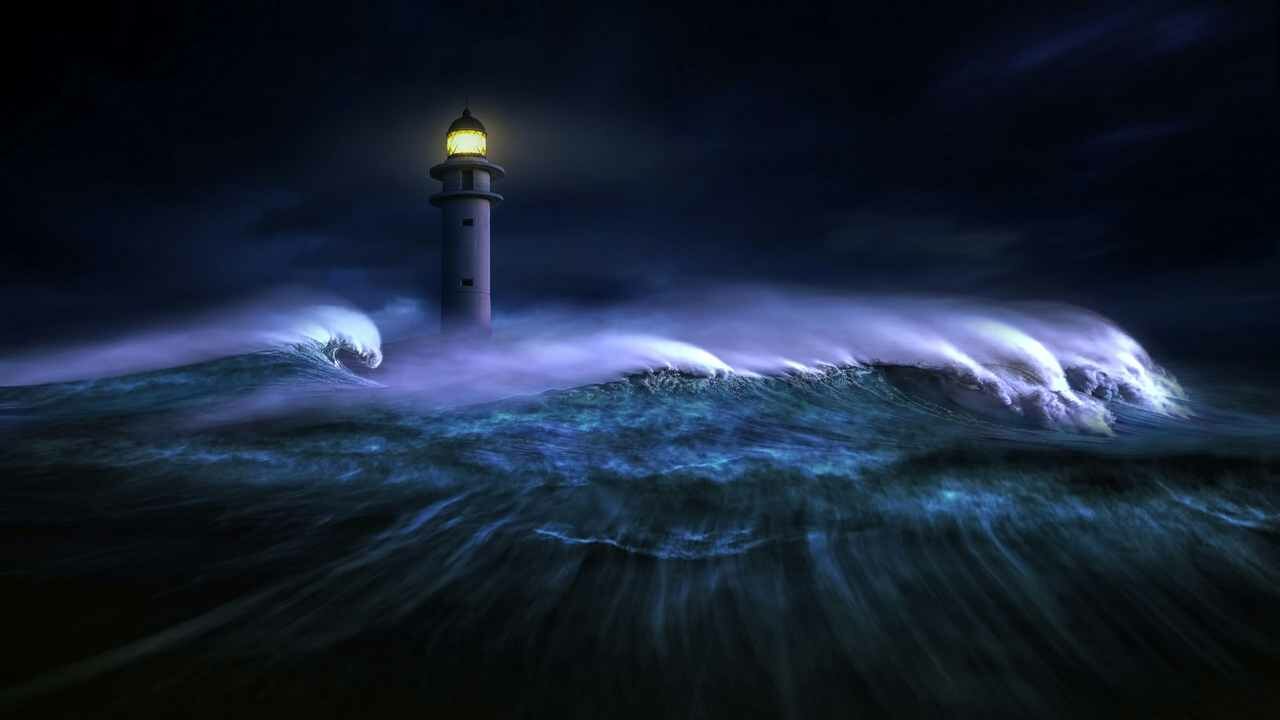 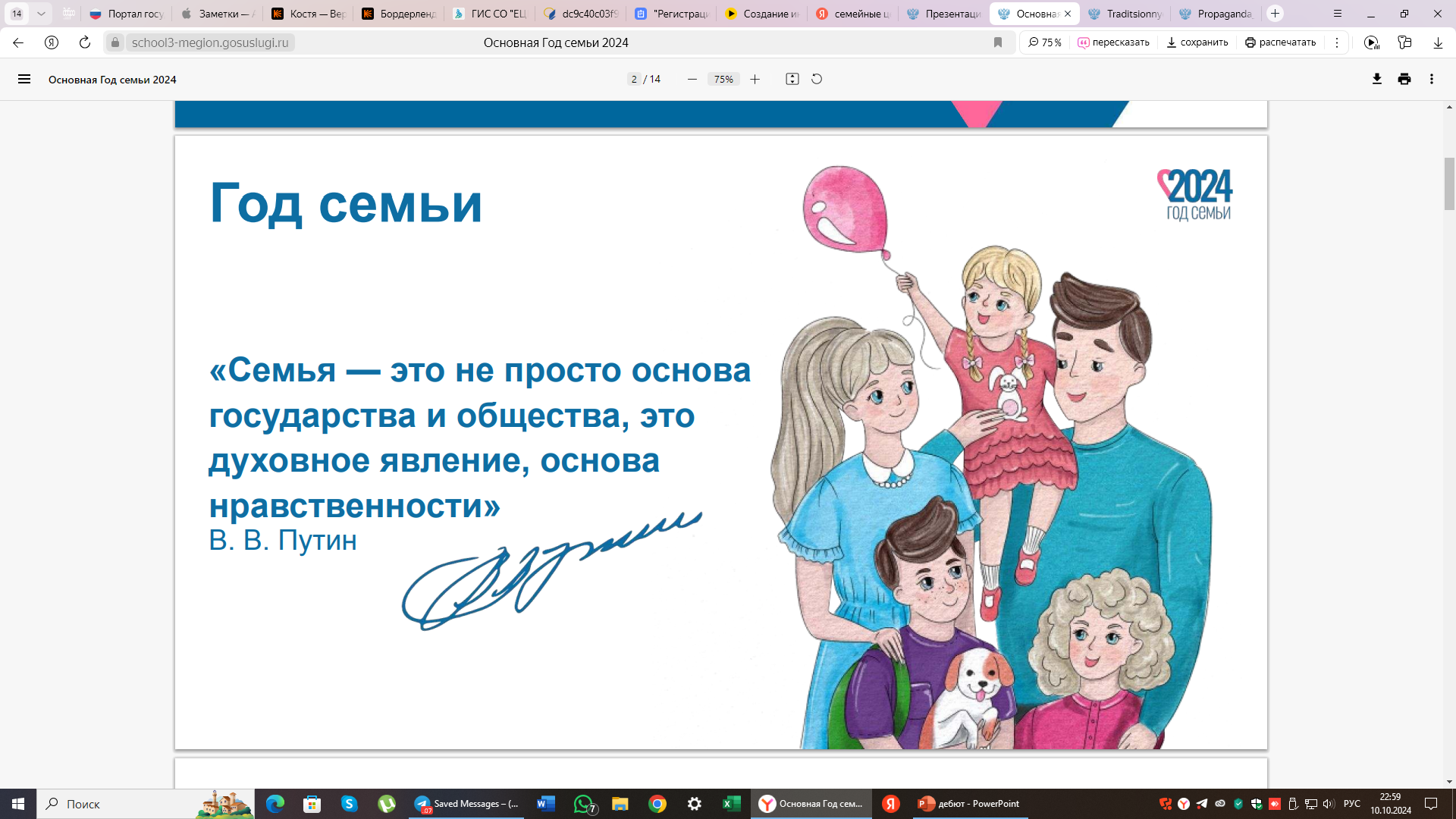 План работы
1. Подготовьте краткий пересказ, о чём повествуется в рассказе?2. Озаглавьте текст.3. Какие семейные ценности представлены в рассказе?
1. «Самые ласковые руки»
2. «Бабушка отдыхает»
3. «Седьмая дочь»
4. «Сказка о Гусыне»
5. «Кто кого ведёт домой»
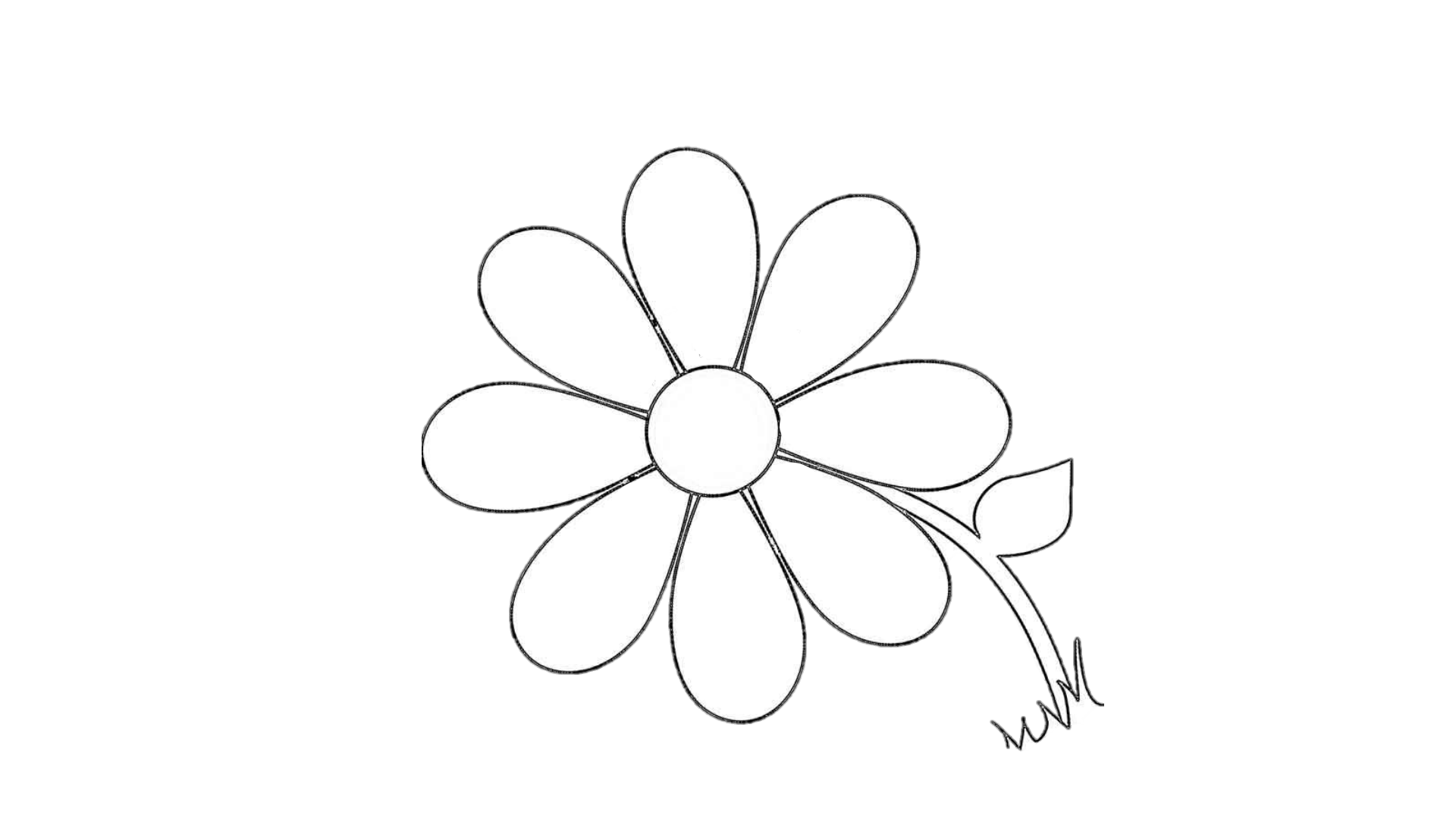 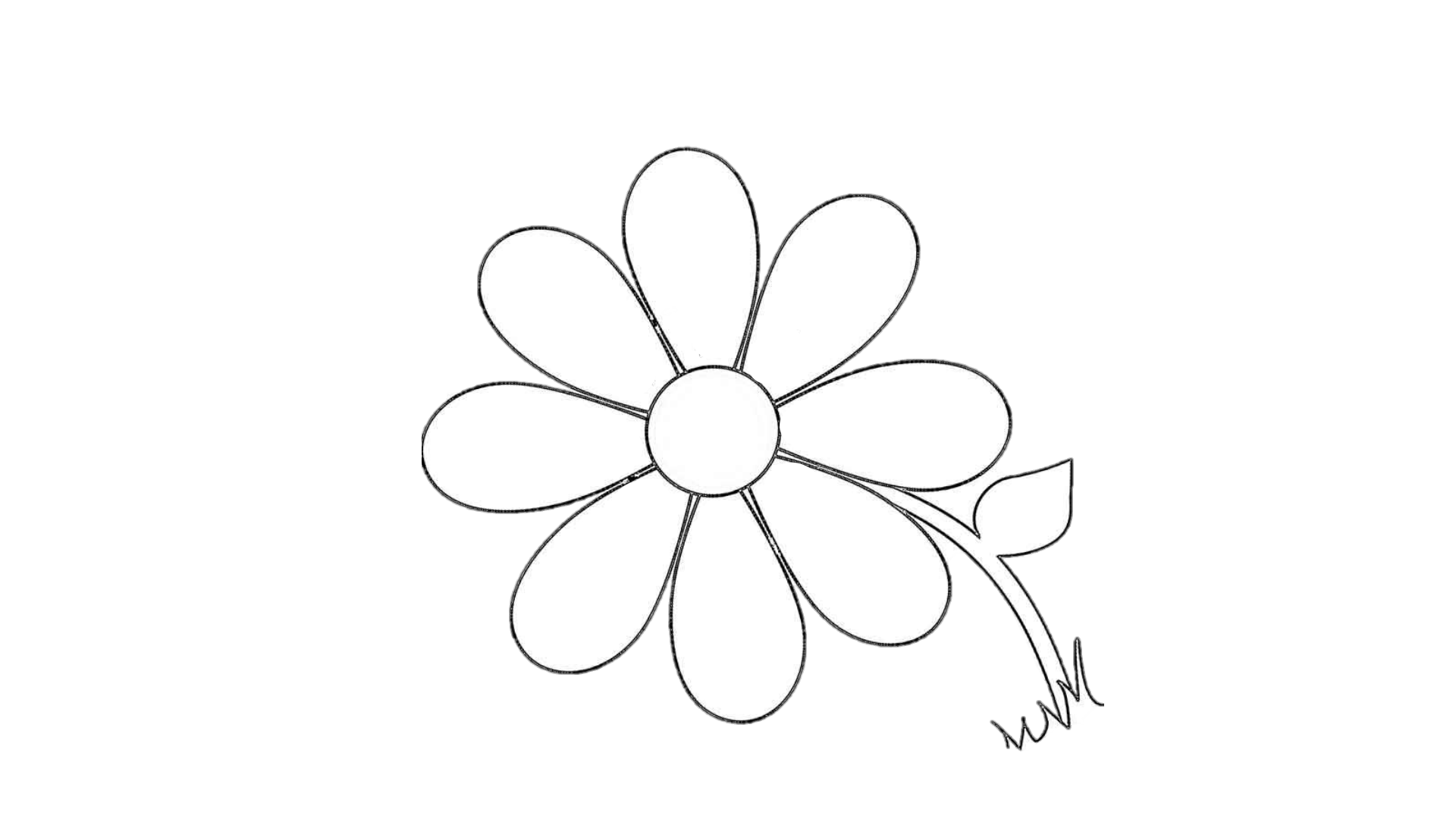 Семейные ценности
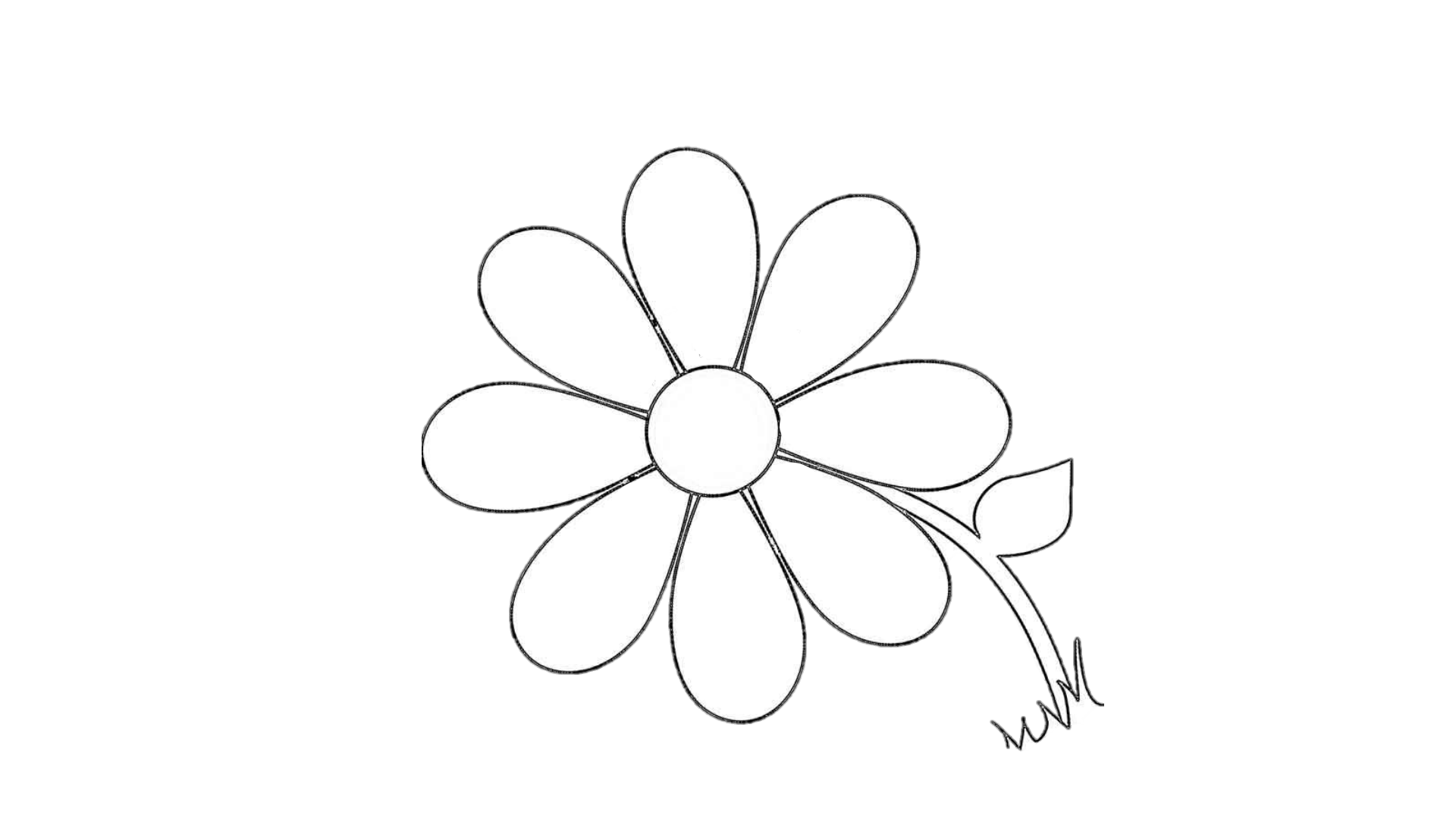 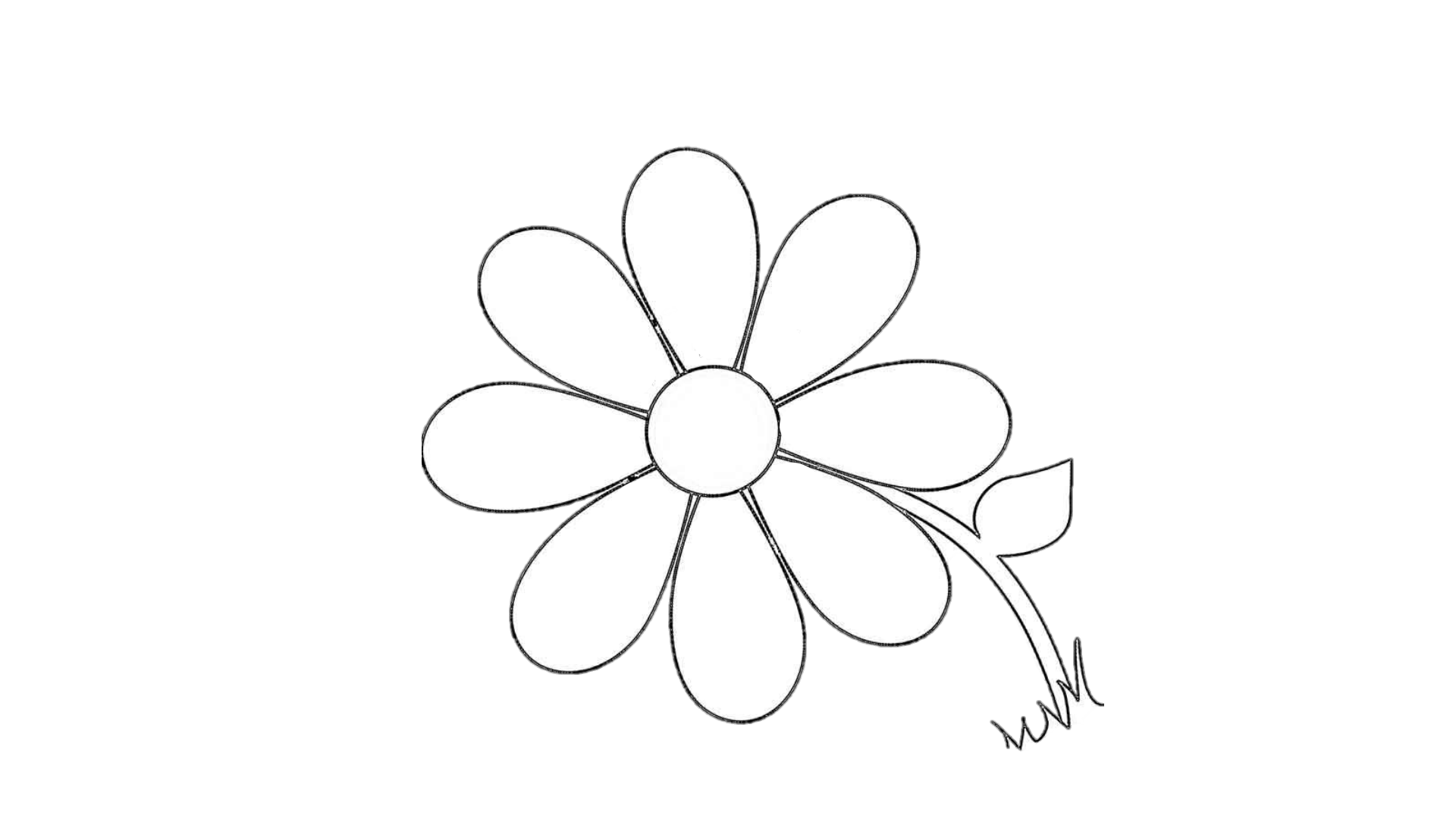 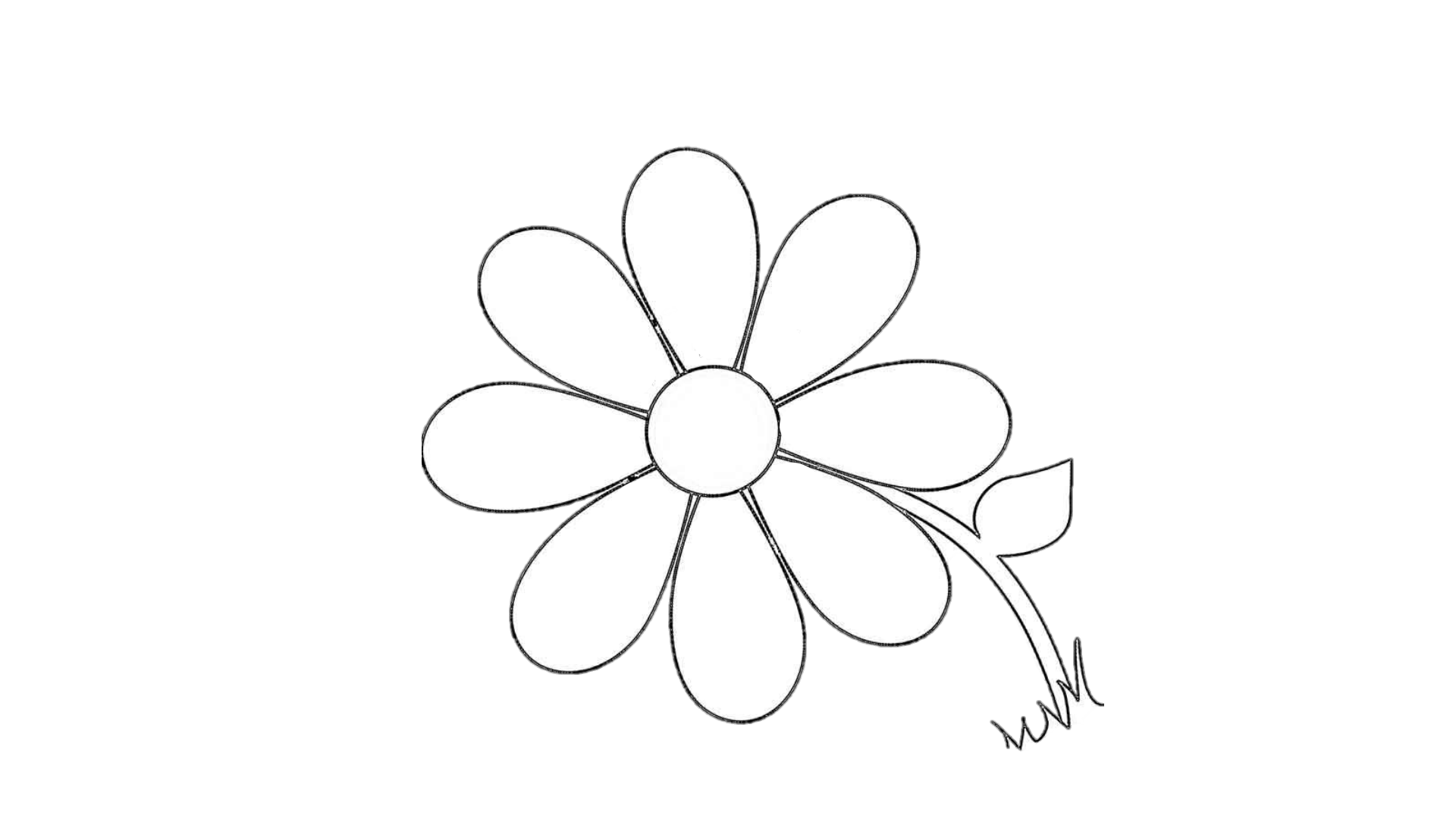